ผลิตภัณฑ์ธรรมชาติเพื่อสุขภาพและความงาม
Natural Products for Health and Beauty
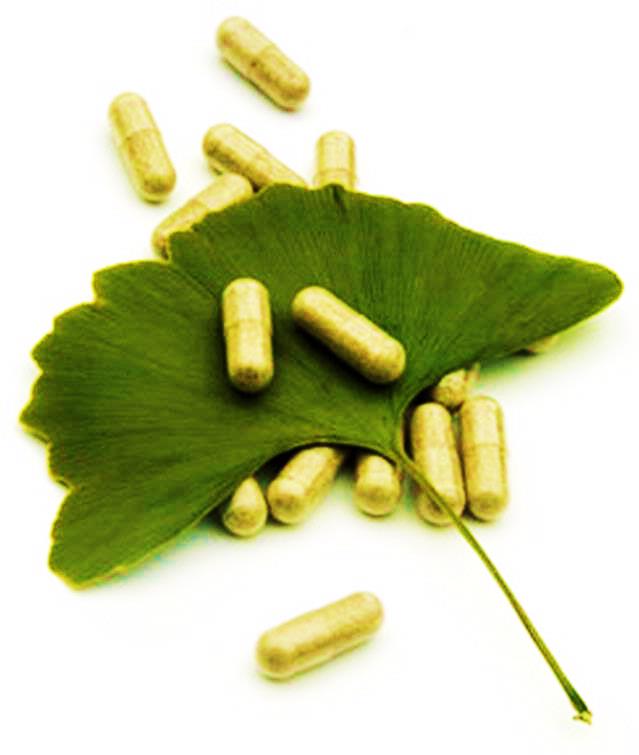 รหัสวิชา 1162202
หน่วยกิต3(2-2-5)

วิชาเอก (เลือก)
อ. ดร. วรวัฒน์   พรหมเด่น
สาขาวิชาวิทยาศาสตร์ทั่วไป คณะครุศาสตร์
มหาวิทยาลัยราชภัฏบุรีรัมย์
สารทุติยภูมิ (Secondary metabolites)
สารอัลคาลอยด์ (Alkaloids)
2.    กลุ่มสารฟีนอลิก (phenolic compounds)      -  Simple Phenols / Phenolic acids / Phonolic glycosides
      - Coumarins
      - Flavonoids
      - Tanins
      - Quinones
กลุ่มสารเทอร์พีนอยด์ และ สเตียรอยด์ (Terpenoids and Steroids)
      - monoterpenes, sesquiterpenes, diterpenes, triterpene,
        tertraterpenes, volatile oils, resins and oleoresins

กลัยโคไซด์อื่นๆ (other glycosides)
      - cyanogenic glycosides, glucosinolate compounds
Plant steroids / Phytosterols
Phytosterols, which encompass plant sterols and stanols, are steroid compounds similar to cholesterol which occur in plants and vary only in carbon side chains and/or presence or absence of a double bond. 
        More than 200 sterols and related compounds have been identified. Free phytosterols extracted from oils are insoluble in water, relatively insoluble in oil, and soluble in alcohols.
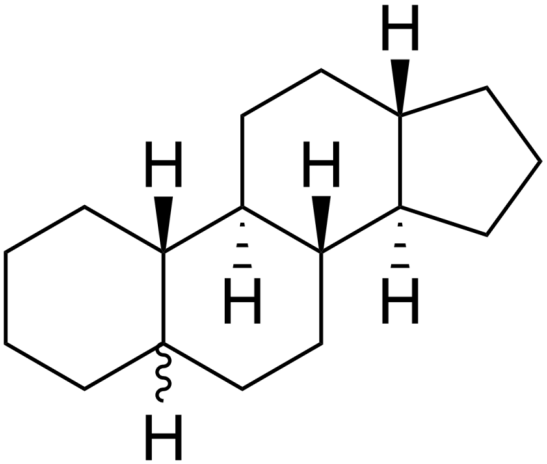 Gonane (steroid nucleus)
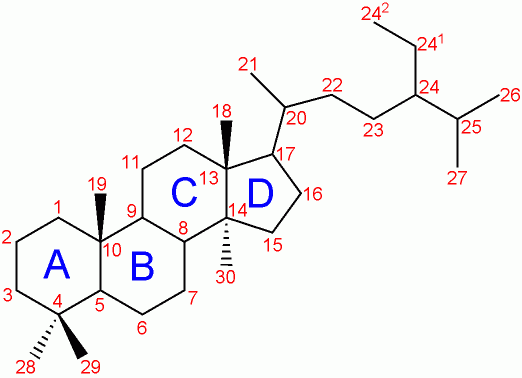 Nomenclature for steroid skeleton
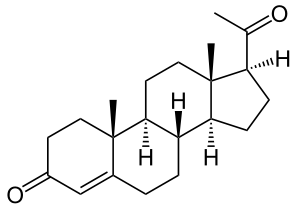 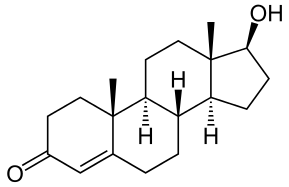 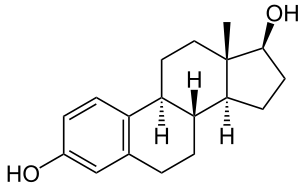 Testosterone, the principal male sex hormone
Progesterone, a steroid hormone involved in the female menstrual cycle, pregnancy, and embryogenesis
Estradiol, the primary female sex hormone
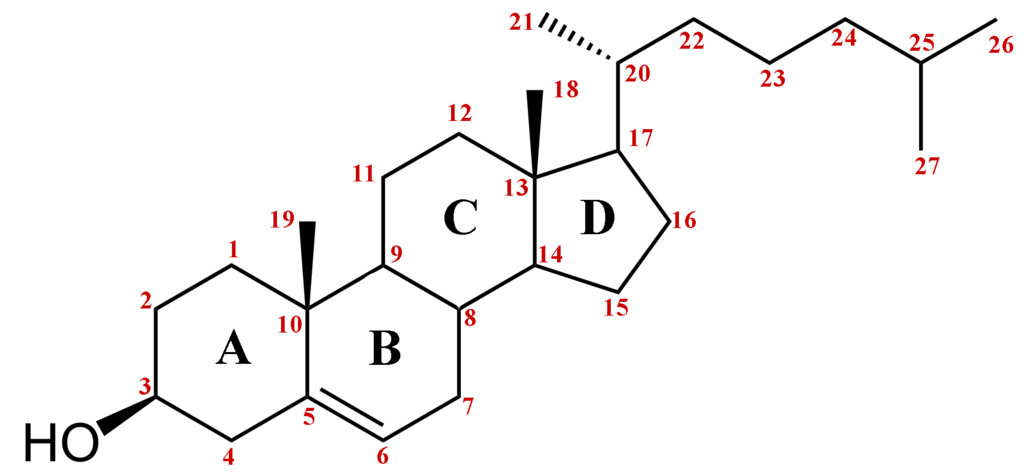 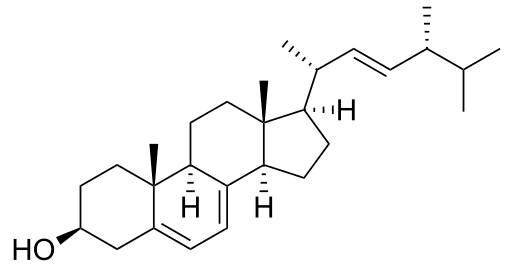 Cholesterol, a prototypical animal sterol.
Ergosterol is a sterol found in cell membranes of fungi and protozoa, serving many of the same functions that cholesterol serves in animal cells.
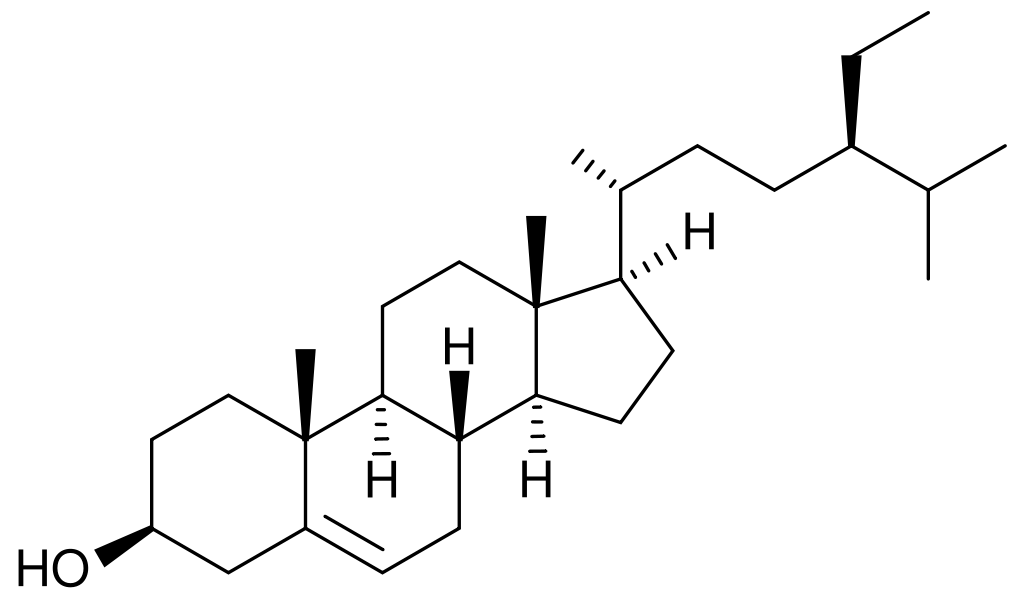 β-Sitosterol (beta-sitosterol) is one of several phytosterols (plant sterols) with chemical structures similar to that of cholesterol. Sitosterols are white, waxy powders with a characteristic odor. They are hydrophobic and soluble in alcohols. Beta-sitosterol is widely distributed in the plant kingdom and found in vegetable oil, nuts, avocados and prepared foods, such as salad dressings
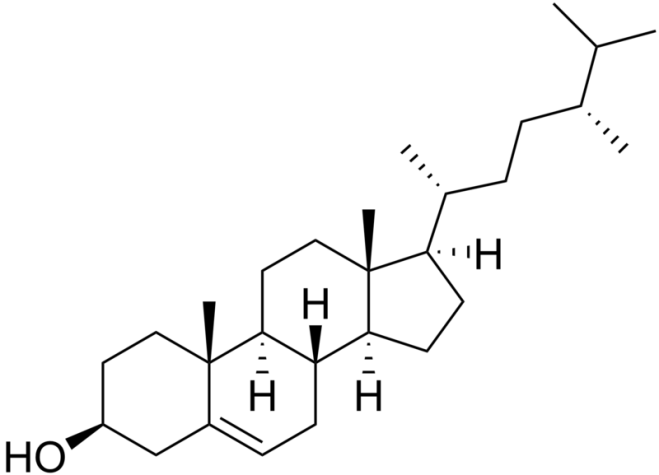 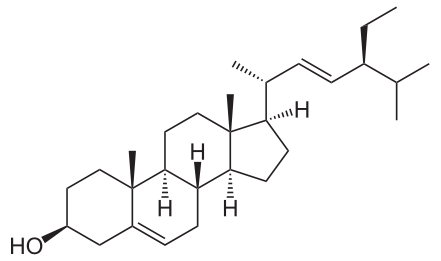 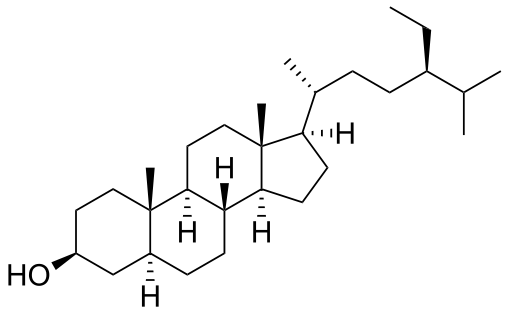 Stigmastanol (sitostanol, fucostanol)
Campesterol
Stigmasterol
Phytosterols -Health claims
The European Foods Safety Authority (EFSA) concluded that blood cholesterol can be reduced on average by 7 to 10.5% if a person consumes 1.5 to 2.4 grams of plant sterols and stanols per day, an effect usually established within 2–3 weeks. Longer-term studies extending up to 85 weeks showed that the cholesterol-lowering effect could be sustained.

Phytosterols are under preliminary research for their potential to inhibit lung, stomach, ovarian and breast cancers
Saponins / Saponin glycosides
ซาโปนินส์ เป็นสารจำพวก Steroids  หรือ Triterpenoids  ทีมีอนุพันธ์ของ
น้ำตาลมาจับ  ซึ่งจะพบว่ามีน้ำตาลมาจับตั้งแต่ 1-5 หน่วย   ซาโปนินส์มีคุณสมบัติ
คล้ายสบู่ (soap) เช่น สามารถเกิดฟองเมื่อเขย่ากับน้ำ (ฟองรูป 6 เหลี่ยม)
เป็นสารลดแรงตึงผิว (surfactant)  นอกจากนี้มีคุณสมบัติทำให้เม็ดเลือดแดงแตกได้ (hemolysis)

ซาโปนินส์มี 2 ประเภท
Steroidal saponins
Triterpenoid saponins
ซาโปนินส์กลัยโคไซด์จะมีคุณสมบัติเป็รพิษต่อปลา โดยทำให้เกิด paralysis ที่เหงือก
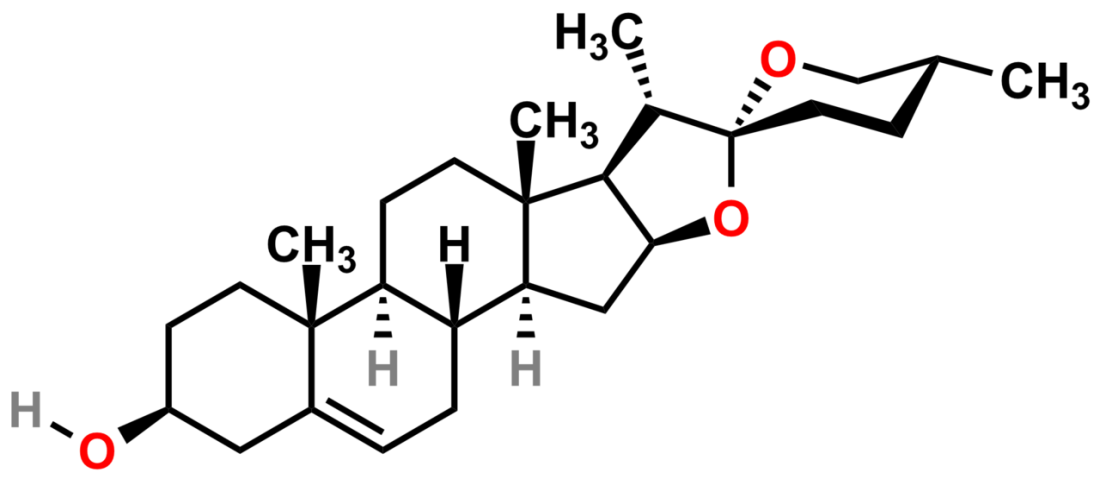 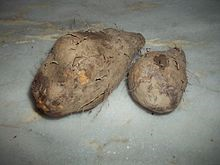 Water Yam/Purple Yam 
(Dioscorea alata)
Diosgenin, a steroid sapogenin, is the product of hydrolysis by acids, strong bases, or enzymes of saponins, extracted from the tubers of Dioscorea spp. (wild yam). The sugar-free (aglycone), diosgenin is used for the commercial synthesis of cortisone, pregnenolone, progesterone, and other steroid products. Diosgenin is also present in Costus speciosus 
and Smilax menispermoidea.
family Dioscoreaceae
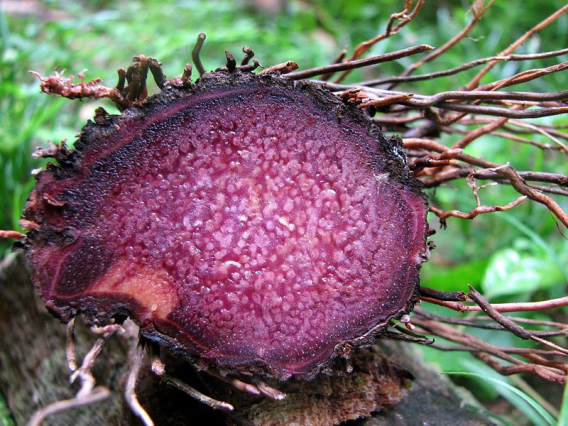 Purple yam freshly harvested and sliced for cross-sectional view
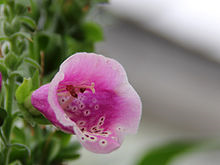 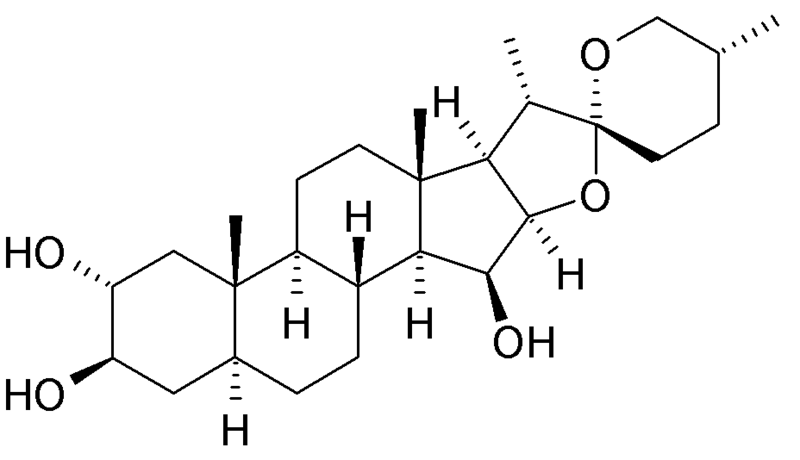 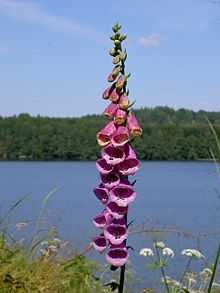 Digitogenin
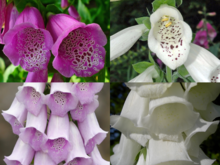 Digitalis purpurea (lady's glove) is a species of flowering plant in the genus Digitalis, in the family Plantaginaceae, native and widespread throughout most of temperate Europe. It is also naturalised in parts of North America and some other temperate regions.
Triterpenoid saponins in plants
Triterpenoid saponins in plants
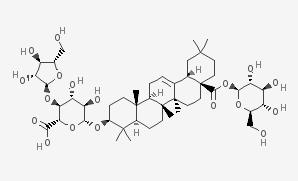 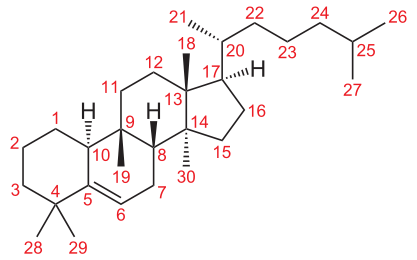 Cucurbitacin
Araloside A
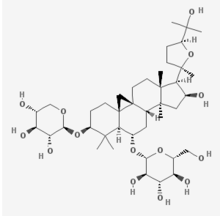 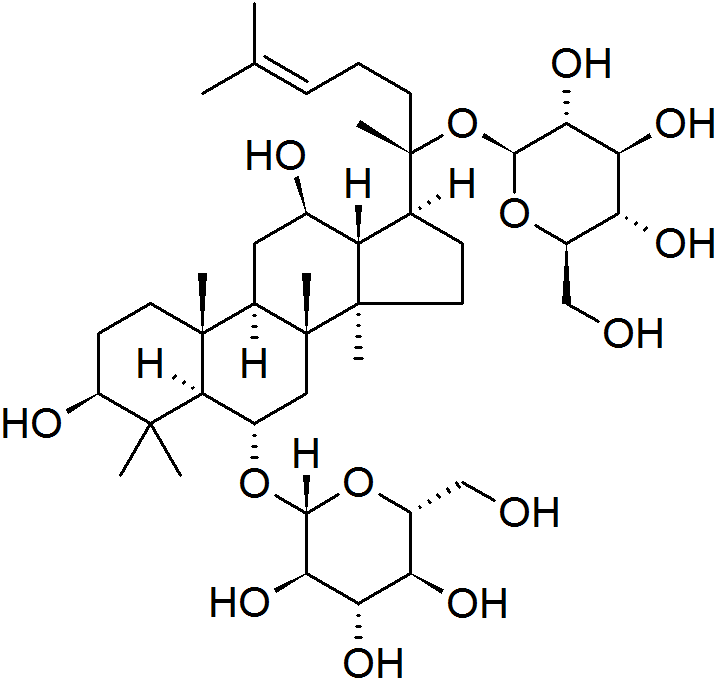 Ginsenoside
Astragaloside IV
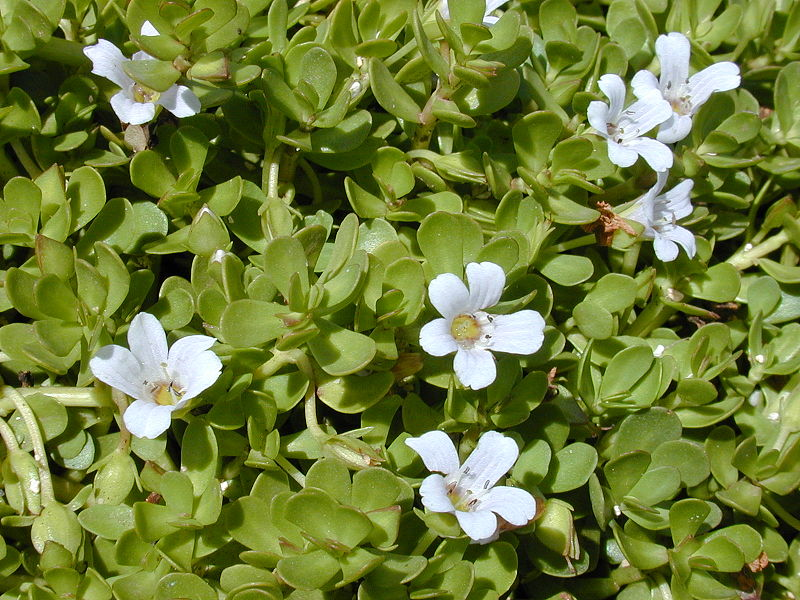 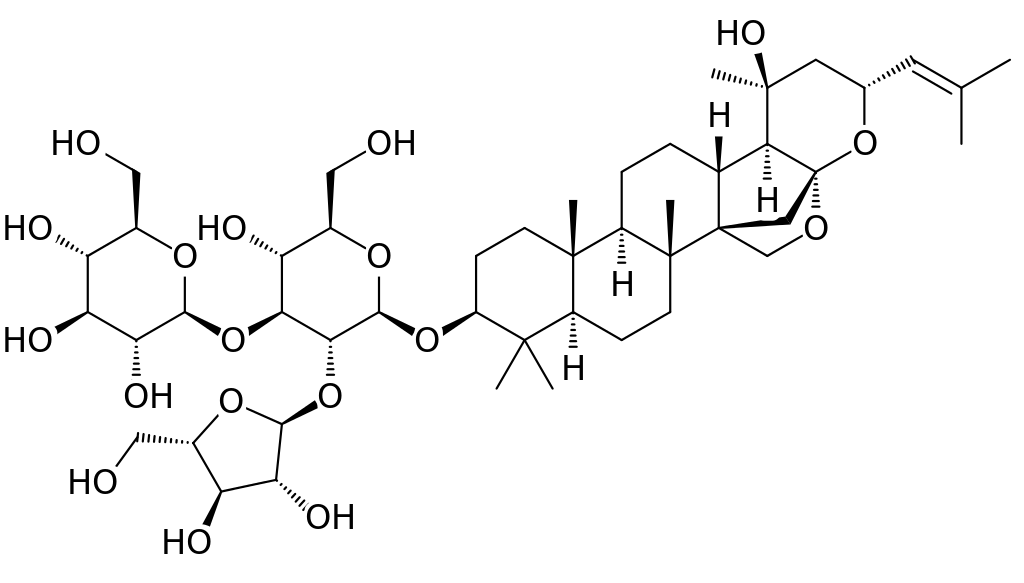 Bacoside A
Bacopa monnieri
Family: Plantaginaceae
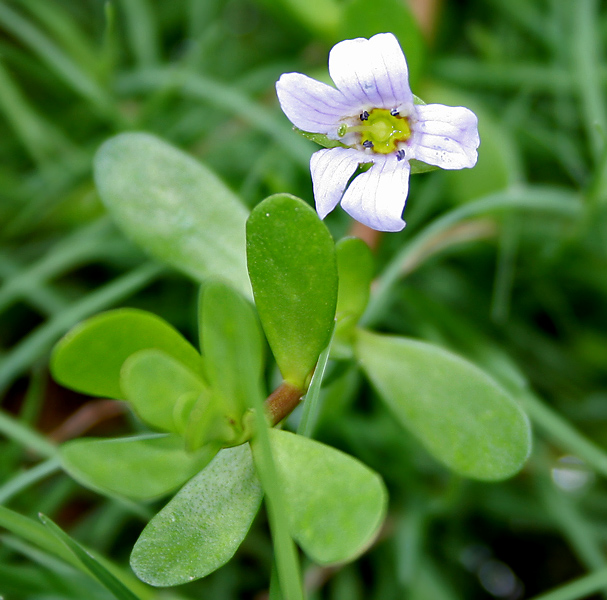 ในพรมมิมีสารสำคัญในกลุ่มแอลคาลอยด์ เช่น brahmineนิโคติน และสารกลุ่มซาโปนิน เช่น Bacoside A 
มีคุณสมบัติช่วยในการเรียนรู้และจดจำ 
ช่วยลดอาการวิตกกังวล ลดอาการซึมเศร้า และต้านอาการชัก
สารทุติยภูมิ (Secondary metabolites)
สารอัลคาลอยด์ (Alkaloids)
2.    กลุ่มสารฟีนอลิก (phenolic compounds)      -  Simple Phenols / Phenolic acids / Phonolic glycosides
      - Coumarins
      - Flavonoids
      - Tanins
      - Quinones
กลุ่มสารเทอร์พีนอยด์ และ สเตียรอยด์ (Terpenoids and Steroids)
      - monoterpenes, sesquiterpenes, diterpenes, triterpene,
        tertraterpenes, volatile oils, resins and oleoresins

กลัยโคไซด์อื่นๆ (other glycosides)
      - cyanogenic glycosides, glucosinolate compounds
Cadiac glycosides / cardiotonic glycosides
คาร์ดิแอกไกลโคไซด์ช่วยออกฤทธิ์ต่อการเพิ่มแรงบีบของหัวใจ (tone) ทำให้มี cardiac output ดีขึ้นในผู้ป่วยภาวะหัวใจวาย ทั้งนี้ต้องมีการควบคุมปริมาณยาในเลือดอย่างใกล้ชิด เนื่องจากระดับยาที่ต่ำที่สุดที่ให้ผลทางการรักษามีความใกล้เคียงกับระดับต่ำสุดที่ทำให้เกิดพิษอย่างมาก อาจส่งผลต่อการเต้นที่ผิดปกติของหัวใจหรือหยุดเต้นได้

คาร์ดิแอกไกลโคไซด์พบได้ทั่วไปในธรรมชาติโดยเฉพาะในวงศ์สำคัญคือวงศ์ตีนเป็ด (Apocynaceae) และวงศ์นมตำเลีย (Hoya) (Asclepiadaceae)  ตัวอย่างพืชที่มีสารกลุ่มนี้เป็นองค์ประกอบในประเทศไทยได้แก่ หอมปีนัง, รำเพย, ยี่โถ, รักดอก เป็นต้น
ยี่โถ
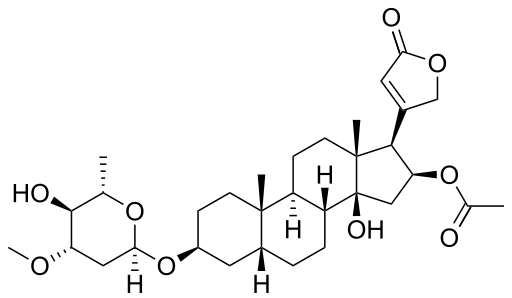 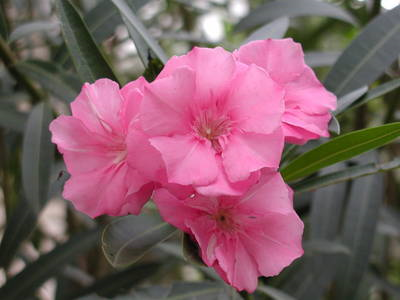 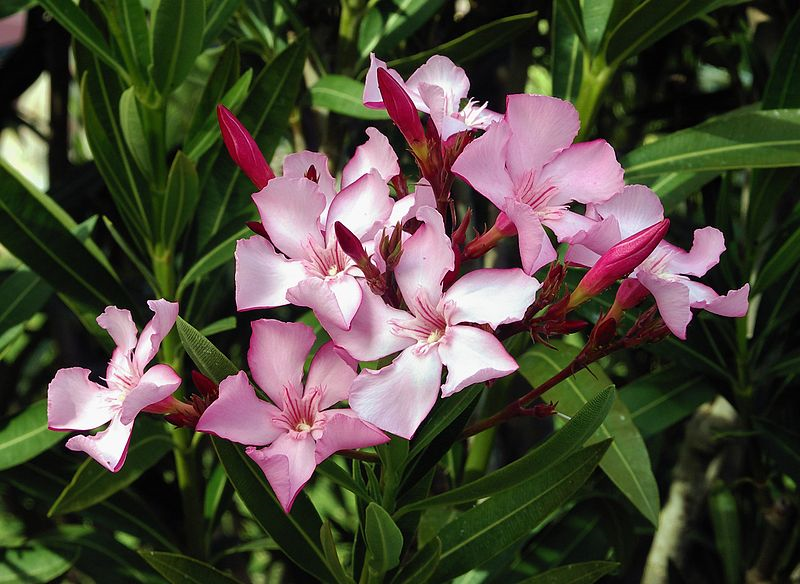 Oleandrin is a toxic cardiac glycoside found in oleander (Nerium oleander L.). Along
Nerium oleander
Family: Apocynaceae
รำเพย
Family: Apocynaceae
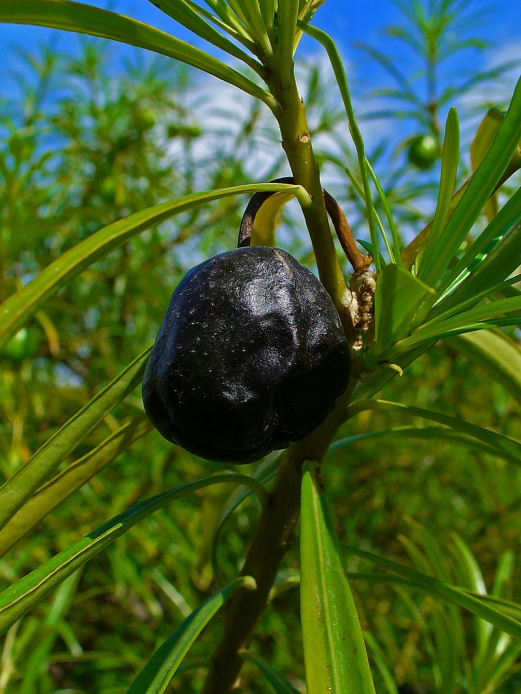 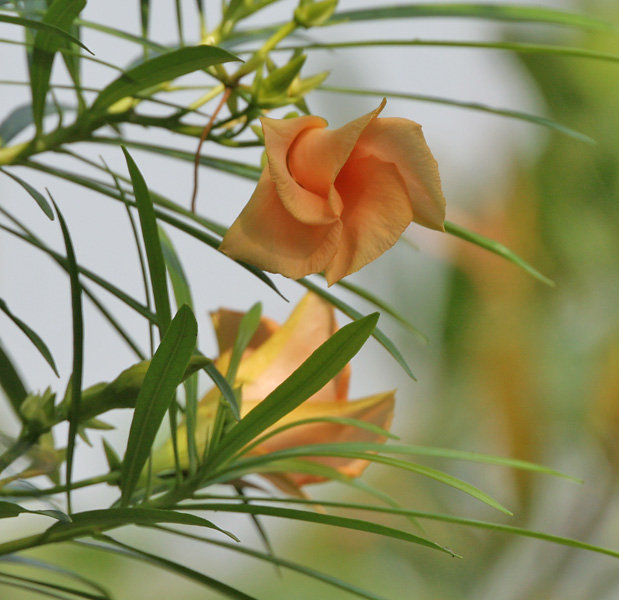 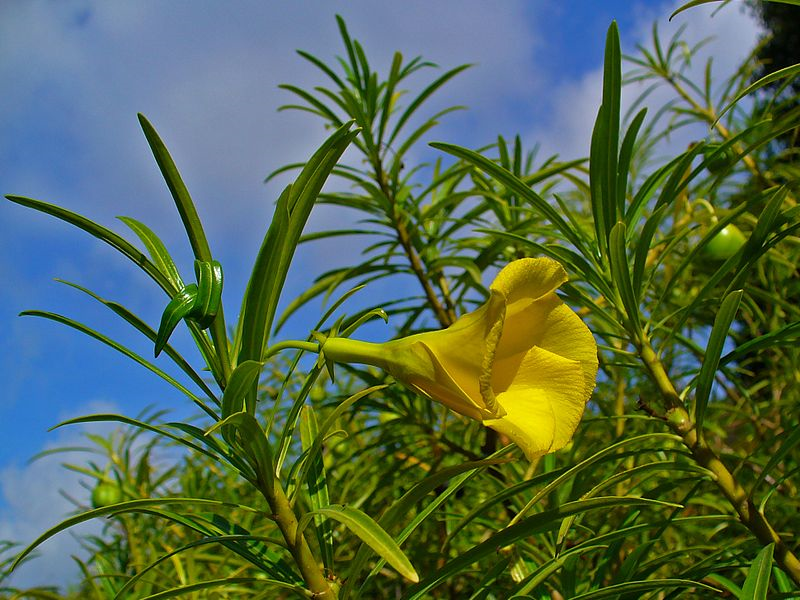 Cascabela thevetia is a poisonous plant native to central and southern Mexico and Central America, and cultivated widely as an ornamental. It is a relative of Nerium oleander, giving it a common name yellow oleander. All parts of the  C. thevetia plant are toxic to most vertebrates as they contain cardiac glycosides. The main toxins are the cardenolides called thevetin A and thevetin B; others include peruvoside, neriifolin, thevetoxin and ruvoside
รัก
Family: Apocynaceae
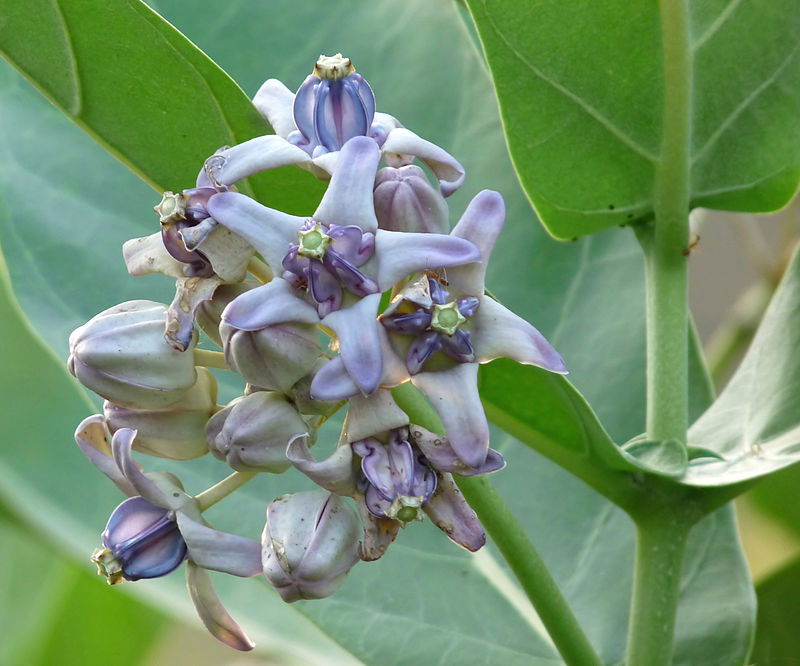 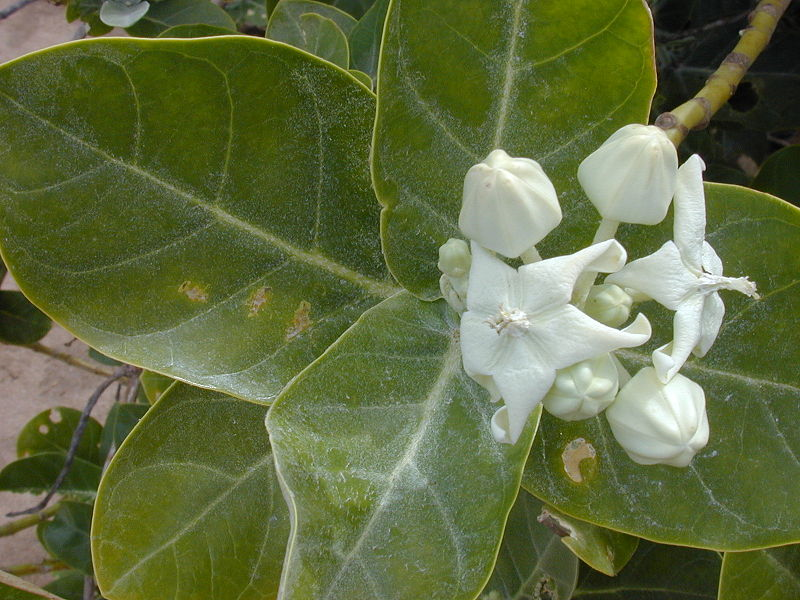 Calotropis gigantea (Crown flower) is a species of Calotropis native to Cambodia, Indonesia, Malaysia, Philippines,[citation needed] Thailand, Sri Lanka, India, China, Pakistan, Nepal, and tropical Africa.
Calotropis is recognized as a poisonous plant in India and South Asia. The latex of Calotropis gigantea contains cardiac glycosides, fatty acids, and calcium oxalate.
         The leaves and stem when incised yield thick milky juice. It is used as an arrow poison, cattle poison, rarely for suicide and homicide and mostly an accidental poison.
Cyanogenic glycosides / cyanophore glycosides
ไซยาโนจีนิคกลัยโคไซด์ คือสารกลัยโคไซด์ที่เมื่อย่อยแล้วจะได้กรดไฮโดนไซยานิก(HCN)
หรือ ไซยาไนด์
O-Glucose
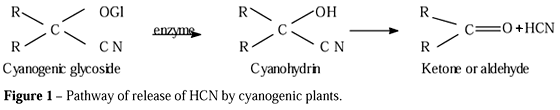 HCN
CN
CN
hydorlysis
ไซยาโนจีนิคกลัยโคไซด์พบมากในพืชวงศ์ Rosaceae, Leguminoceae, 
Euphobiaceae, Graminae และ Linaceae  
ตัวอย่างพืช ได้แก่ มันสำปะหลัง ตำแยแมว ผักหนาม ผักเสี้ยนผี ใบยางพารา กระเบาน้ำ
และหญ้าตีนกา เป็นต้น
ค้นคว้าตัวอย่าง พืช ที่มีสาร Cyanogenic glycosides

ชื่อไทย หรือชื่อสามัญ
ชื่อวิทยาศาสตร์ และวงศ์
ชื่อสาร cyanogenic glycoside และโครงสร้างเคมี
ข้อมูลประกอบอื่นๆ

กลุ่มละ 1 ชนิดพืช  ไม่ซ้ำกัน